Модифицирование поверхности титановых сплавов методом термического оксидирования
В.И. Голубев1, В.В. Медисон1, 2,, В.Ф. Пегашкин1
1. Уральский федеральный университет имени первого Президента России Б.Н. Ельцина, г. Екатеринбург
2. ПАО «Корпорация ВСМПО-АВИСМА», г. Верхняя Салда
Результаты и обсуждение
Таблица 2. Состав оксидной пленки титановых сплавов
Аннотация
Представлены результаты исследования влияния термического оксидирования на микроструктуру, химический и фазовый состав оксидных пленок, электросопротивление поверхности титановых сплавов, твердость титановых сплавов. Показана возможность применения титановых сплавов с оксидным покрытием в промышленности.
Некоторые результаты измерения электросопротивления представлены в Таблице 1. По результатам исследования микроструктуры толщина оксидных пленок составляет от 10 до 100 мкм. Результаты исследования микроструктуры и микрорентгеноспектрального анализа показывают, что на поверхности титановых сплавов после термического оксидирования присутствуют несколько слоёв, различающихся по своему химическому и фазовому составу.  
Для примера приведена структура оксидного слоя на поверхности титанового сплава ВТ5 после оксидирования при температуре 850 ˚C в течение 4 часов. В структуре можно выделить шесть основных слоёв:
Внешний слой, обогащенный оксидом алюминия Al2O3;
Внутренний слой, состоящий преимущественно из TiO2;
Внутренний слой, в составе которого преобладают оксиды титана TiO или TiO2 нестехиометрического состава (например TiO1,9) которые при пробоподготовке выкрашивались из-за повышенной хрупкости;
Слой на границе с металлом, в составе которого присутствуют интерметаллиды легирующих элементов, оттесненных из оксидного слоя диффундирующим кислородом;
Промежуточный слой, насыщенный кислородом;
Диффузионная зона, насыщенная кислородом.
Результаты рентгеноструктурного фазового анализа позволили установить химический и фазовый состав оксидных пленок. Некоторые результаты представлены в Таблице 2. Из результатов видно, что на поверхности сплавов, содержащих в своем составе V, Mo, Cr, отсутствуют оксиды указанных элементов. Кроме того, из сопоставления результатов исследования электросопротивления и состава оксидных пленок, видно, что наличие в составе титанового сплава V приводит к снижению электросопротивления. По всей видимости причиной этого является летучесть оксида ванадия при нагреве. 
Некоторые результаты измерения твердости образцов после термического оксидирования представлены в Таблице 3. Перед измерением твердости образцы были очищены от оксидной пленки путем полирования. Прослеживается отчетливая тенденция увеличения твердости сплава при термическом оксидировании с ростом количества β‑стабилизаторов в его составе. Следует учесть, что температурный режим, примененный для оксидирования характеризуется мягким перестариванием, поэтому твердость образцов после выдержки в печи при 800 ˚С как правило ниже твердости после закалки. 
Наличие высокого электрического сопротивления, хороших механических свойств, в совокупности с плотностью оксидной пленки открывает возможность применения титановых сплавов с оксидным покрытием в промышленности. Один из вариантов – это применение термически оксидированных титановых сплавов для производства полупроводниковых приборов [6]. К иной области относится возможность применения их в качестве изолятора для разрыва цепи термотока при резании [7,8,9].
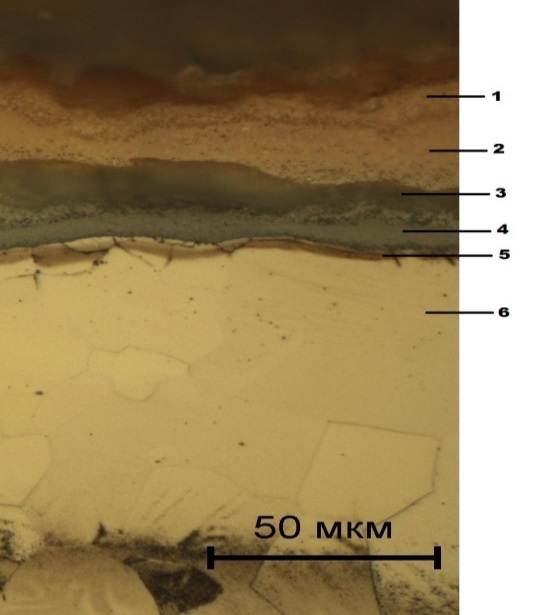 Введение
Термическое оксидирование титановых сплавов является хорошо известным методом изменения поверхностных свойств. Применение указанного метода приводит к получению плотного оксидного слоя, обладающего высокой твердостью, коррозионной стойкостью и износостойкостью [1, 2, 3, 4]. Известно, что применение термического оксидирования приводит к увеличению электросопротивления поверхности титановых сплавов [5], однако исследование химического и фазового состава оксидного слоя, электросопротивления в зависимости от марки сплава в литературе практически не представлено.
Методы и материалы
Использовались образцы из титановых сплавов различных марок с геометрическими размерами 40×20×5 мм. Образцы подвергали термическому оксидированию в электрической печи при температурах 600,650,700,750,800 и 850˚C и времени 9, 8, 7, 6, 5 и 4 часа соответственно. 
Исследование электрического сопротивления поверхности производили при помощи омметра Sonel MIC-1000 при напряжении постоянного тока 50 В. Структуру образцов определяли после полирования и травления раствором 50% HF+50% глицерин при помощи оптического микроскопа Olympus GX 51, оснащенного системой Siams 700. Микрорентгеноспектральный анализ проводился на растровом электронном микроскопе Jeol JSM 6490LV, оборудованном приставкой для микрорентгеноспектрального энергодисперсионного анализа Inca DryCool. Рентгеноструктурный фазовый анализ проводили с использованием дифрактометра  Bruker D8 Advance. Твердость образцов измеряли на твердомере Бринелля марки ТБ5004.
Рис. 1. Микроструктура поверхностного слоя сплава 
ВТ5 после оксидирования при температуре 850 °С
Заключение
В работе представлены результаты исследования электросопротивления, микроструктуры, химического и фазового состава титановых сплавов после термического оксидирования. Показано, что титановые сплавы после термического оксидирования обладают высоким электросопротивлением поверхности и твердостью основного металла. Продемонстрирована возможность промышленного применения титановых сплавов с оксидным покрытием.
Библиографический список
Guçlü F.M. et al. The recrystallization and thermal oxidation behavior of CP-titanium / F.M. Guçlü, H. Çimenoğlu, E.S. Kayalı // Materials Science and Engineering C 26 (2006) 1367 – 1372 doi:10.1016/j.msec.2005.08.012
Jamesh M. et al. Effect of thermal oxidation on corrosion resistance of commercially pure titanium in acid medium / M. Jamesh, Satendra Kumar, T.S.N. Sankara Narayanan // Journal of Materials Engineering and Performance 	21 (2012) 900 – 906 DOI: 10.1007/s11665-011-9970-8
Jamesh M. et al. Thermal Oxidation of Titanium: Evaluation of corrosion resistance as a function of cooling rate / M. Jamesh, , T.S.N. Sankara Narayanan, Paul K. Chu // Materials Chemistry and Physics (2013) 1 – 8 http://dx.doi.org/10.1016/j.matchemphys.2012.12.020
N. Dalili et al. Improving the wear resistance of Ti–6Al–4V/TiC composites through thermal oxidation (TO) N. Dalili, A. Edrisy, K. Farokhzadeh, J. Li, J. Lo, A.R. Riahi // Wear 269 (2010) 590 – 601 doi:10.1016/j.wear.2010.06.006
Корнилов И.И. Кинетика длительного окисления титана / И.И. Корнилов.// МиТОМ. 1977. №5. С. 49…51
Patent US 5665647 A Electrical resistance / Takashi Ishigami, 1997
Патент RU 2456125 C2. Способ обработки резанием токопроводящим режущим инструментом изделий из металлов и токопроводящих материалов / В. В. Медисон, В. И. Голубев и др. –  Бюллетень изобретений, №20, 2012
Патент RU 177 161 U1. Приспособление для фиксации токопроводящего режущего инструмента / В.И. Голубев, В.В. Медисон, В.Ф. Пегашкин и др. – Бюллетень изобретений №5, 2018
Голубев В.И., Медисон В.В., Пегашкин В.Ф. Электроизоляция режущего инструмента при обработке титановых сплавов – Нижний Тагил : НТИ (ф) УрФУ, 2015 – 148 с.
Таблица 1. Электросопротивление титановых сплавов 
после термического оксидирования, Ом
Таблица 3. Результаты исследования твердости образцов
Обратная связь
Медисон Виталий Викторович            Email: medisonw@gmail.com
MODIFICATION OF TITANIUM ALLOYS SURFACE BY THERMAL OXIDATION METHOD
V.I. Golubev1), V.V. Medison1, 2, V.F. Pegashkin1
1. Ural Federal University named after the first President of Russia B.N. Yeltsin, Yekaterinburg
2. Public Stock Company VSMPO-AVISMA Corporation, Verkhnyaya Salda
RESULTS AND DISCUSSION
Таблица 2. Titanium alloy oxide layer composition
ABSTRACT
The article investigates how thermal oxidation influences the microstructure, chemical and phase composition of oxidation films, electrical resistance of titanium alloys surface, and hardness of titanium alloys. It shows the possibility to use titanium alloys after thermal oxidation for industrial purposes.
Measurement results for electrical resistance are given in Table 1. Microstructure examination results show that the oxide layer depth is within the range from 10 to 100 μm. They also show that the oxide layer consists of several sublayers having different chemical and phase composition.
Photograph of the microstructure of the oxide surface layer of VT5 titanium alloy after thermal oxidation at 850˚С within 4 hours is given as an example. There are six main structure layers: 
1. The outer layer enriched with aluminium oxide Al2O3;
2. The layer consisting mainly of TiO2;
3. The layer predominantly consisting of non-stoichiometric titanium oxides TiO or TiO2, for example, TiO1.9 which was falling off during sample preparation due to its enhanced embrittlement;
4. The layer at the interface with the metal consisting of alloying elements intermetallic compounds driven away from the oxide layer by diffusing oxygen;
5. The intermediate layer saturated with oxygen;
6. The diffusion layer saturated with oxygen.
Chemical and phase composition of the oxide films was studied by X-ray phase analysis. Some results of the X-ray phase analysis are given in Table 2. They show that oxides of V, Mo, and Cr are not present on the surface of titanium alloys containing these elements. Moreover, comparison of electrical resistance and composition of oxide films shows that presence of vanadium V in titanium alloys causes the electrical resistance of the oxide layer to reduce. Most likely the reason of this phenomenon is high volatility of vanadium oxide in the heating process.
Results of hardness testing after thermal oxidation are presented in Table 3. Samples were polished prior to hardness testing. There is a distinct tendency for alloy’s hardness to increase during thermal oxidation as far as the number of β-stabilizers in its composition is increasing. It should be taken into account that the temperature mode used for oxidation is characterized by slight over-ageing; therefore the hardness of the samples after ageing in the furnace at 800°C is generally lower than hardness of the metal after quenching.
High electrical resistance, good mechanical properties together with the density of the oxide film make it possible to use oxide-coated titanium alloys for industrial purposes. One option is to use thermally oxidized titanium alloys for the production of semiconductor devices [6]. Additionally they may be used as an insulator for breaking the thermocurrent circuit during metal cutting [7,8]. The specified applications have been laboratory and industrially tested.
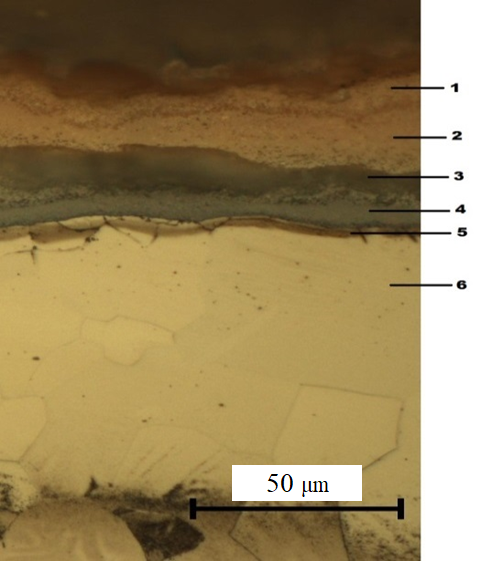 INTRODUCTION
Thermal oxidation of titanium alloys is a well-known method of changing of their surface properties. Use this method allows producing an oxide layer which is characterized by high hardness, corrosion and wear resistance [1, 2, 3, 4]. It is known that thermal oxidation causes surface electrical resistance of titanium alloys to increase [5] but the information about chemical and phase composition of the oxide layer, electrical resistance of the different grades of titanium alloys is not widely presented in the literature.
MATERIALS AND METHODS
Samples of different grades of titanium alloys having dimensions of 40×20×5 mm were studied. Samples were subjected to thermal oxidation in an electrical furnace at temperatures of 650, 700, 750, 800, and 850°С and during 8, 7, 6, 5, and 4 hours respectively.
Electrical resistance of the oxide layer was measured using ohmmeter Sonel MIC-1000 at direct current voltage of 50 V. Microstructure of the samples after polishing and etching with a solution of 50%HF+50% glycerol was examined using optical microscope Olympus GX51 equipped with Siams 700 system. Micro X-ray spectral analysis was carried out using scanning electron microscope Jeol JSM 6490LV equipped with an energy dispersive detector for micro X-ray spectral analysis Inca DryCool with a resolution of 130eV. X-ray phase analysis was carried out using diffractometer Bruker D8 Advance. Hardness of the samples was measured with Brinell hardness testing unit TB5004.
Fig. 1. Microstructure of the oxide surface layer of 
VT5 titanium alloy after thermal oxidation at 850˚С
CONCLUSION
The paper presents the results of study of electrical resistance, microstructure, chemical and phase composition of the oxide layer on titanium alloys surface after thermal oxidation. It shows that titanium alloys after thermal oxidation are characterized by high electrical resistance of the surface, and high hardness and demonstrates the possibility of the industrial use of oxide-coated titanium alloys.
REFERENCES
Table1. Electrical resistance of titanium alloys 
after thermal oxidation, Ohm
Guçlü F.M. et al. The recrystallization and thermal oxidation behavior of CP-titanium / F.M. Guçlü, H. Çimenoğlu, E.S. Kayalı // Materials Science and Engineering C 26 (2006) 1367 – 1372 doi:10.1016/j.msec.2005.08.012;
Jamesh M. et al. Effect of thermal oxidation on corrosion resistance of commercially pure titanium in acid medium / M. Jamesh, Satendra Kumar, T.S.N. Sankara Narayanan // Journal of Materials Engineering and Performance 	21 (2012) 900 – 906 DOI: 10.1007/s11665-011-9970-8;
Jamesh M. et al. Thermal Oxidation of Titanium: Evaluation of corrosion resistance as a function of cooling rate / M. Jamesh, , T.S.N. Sankara Narayanan, Paul K. Chu // Materials Chemistry and Physics (2013) 1 – 8 http://dx.doi.org/10.1016/j.matchemphys.2012.12.020;
N. Dalili et al. Improving the wear resistance of Ti–6Al–4V/TiC composites through thermal oxidation (TO) N. Dalili, A. Edrisy, K. Farokhzadeh, J. Li, J. Lo, A.R. Riahi // Wear 269 (2010) 590 – 601 doi:10.1016/j.wear.2010.06.006;
I.I. Kornilov, M.N Zabrodskaya, N.G Boriskina, A.P Brynza. (1977) Kinetics of long titanium oxidation. Metal Sci Heat Treat 5:49–51. [in Russian];
Patent US 5665647 A Electrical resistance / Takashi Ishigami, 1997;
Patent RU 2456125 C2. Method of cutting metallic and current-conducting materials by current conducting cutting tool / V.V. Medison, V.I. Golubev et al., 2012 [in Russian];
Patent RU 177 161 U1. Device for fixation of conductive cutting tool / V.V. Medison, V.I. Golubev et al., 2018 [in Russian];
V.I. Golubev, V.V. Medison, V.F.Pegashkin (2015). Electric insulation of cutting tools during machining of titanium alloys. Nizhny Tagil branch of the Ural Federal University named after the first President of Russia B.N. Yeltsin – 148 [in Russian].
Table 3. Hardness testing results
Corresponding author
Vitaly V. Medison 	Email: medisonw@gmail.com